ORGANIZATIONAL STRUCTURE OF PROJECT MANAGEMENT
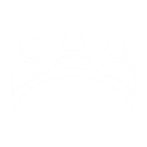 CURATORS PROJECT PORTFOLIO
KAZGANBAEV E.SH.
PANBAEV A.S.
PROJECT MANAGEMENT COORDINATOR
«INTEGRATED TAX ADMINISTRATION SYSTEM»
«ASTANA-1»
«CUSTOMS ADMINISTRATION SYSTEM»
«PASSENGER CUSTOMS DECLARATION FOR INDIVIDUALS»
«INTEGRATED DATABASE»
«CONTACT CENTER»
«RISK MANAGEMENT SYSTEM»
«UNIVERSAL DECLARATION»
«SINGLE WINDOW»
«MOBILE TRANSFERS»
«BANKRUPTCY OF INDIVIDUALS»
«PR»
«SITUATION CENTER OF ELECTRONIC INVOICES»
«E-SALYQ BUSINESS»
«ELECTRONIC INVOICES»